Игольницалоскутная техника
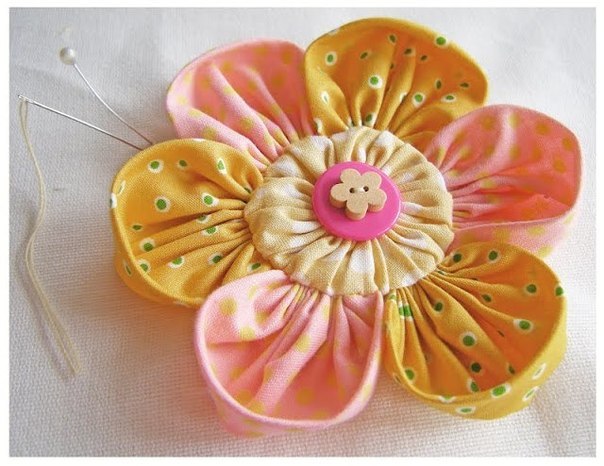 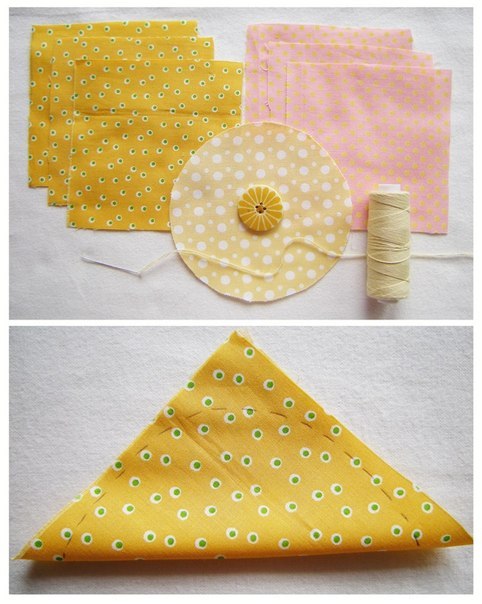 Материалы и инструменты: лоскутки 15х15см 3шт. – розового оттенка 15х15см3шт. – желтого оттенка15х15см1шт. – диаметром 15 смнитки – в тониголкаукрашение в середину
Квадрат сложить в треугольник и прошить швом «вперед иголку», образуя полукруг, отступив от края на 1 см, затем стянуть и закрепить нитку. Выступающие углы отрезать.
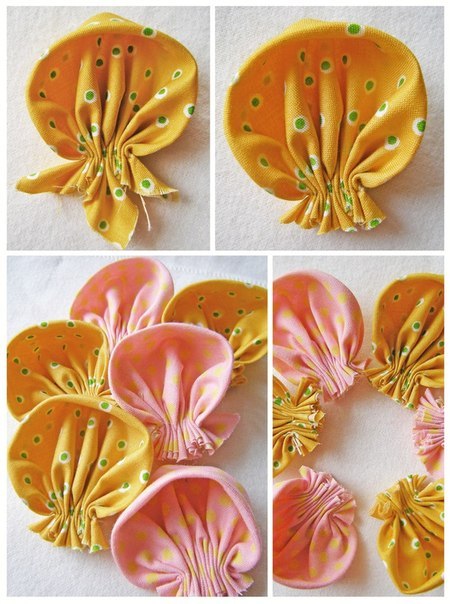 Соединить все лепестки чередуя их по цвету. Замкнуть их в круг.
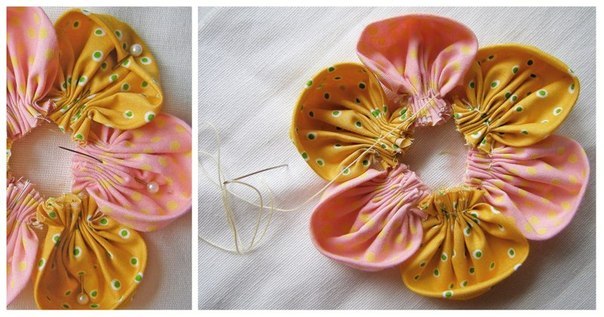 Для центральной части взять круглую деталь и прошить швом «вперед иголку» отступая от края 1-2 мм, загибая необработанный край на 1 см.
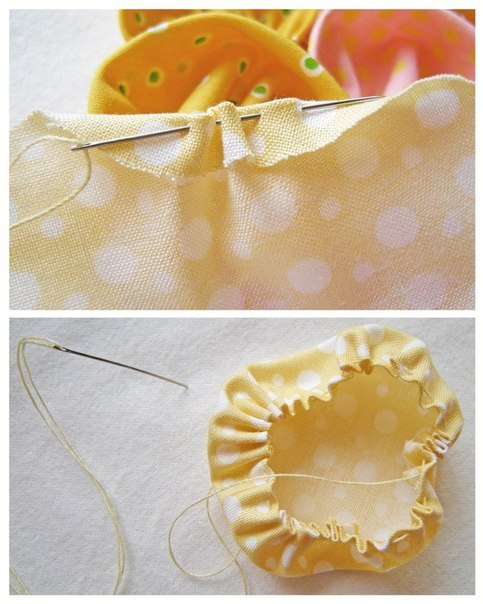 Выполнив шов затянуть нить при этом наполнить круг синтепоном или другим наполнителем. Лепестки пришить по краю швом «через край», чтобы получился цветок.
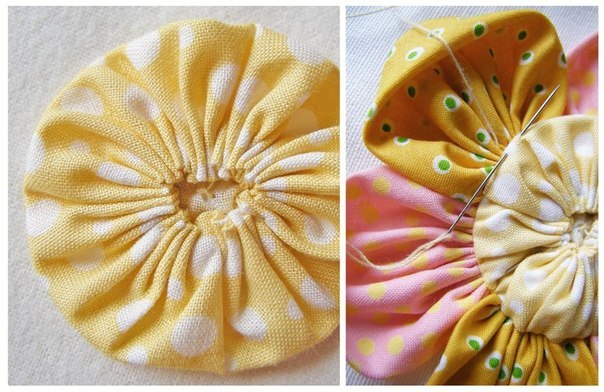 Для украшения в центр пришейте фигурную пуговицу или любое украшение. С изнаночной стороны закрыть другим кругом пришив его по краю швом «через край».
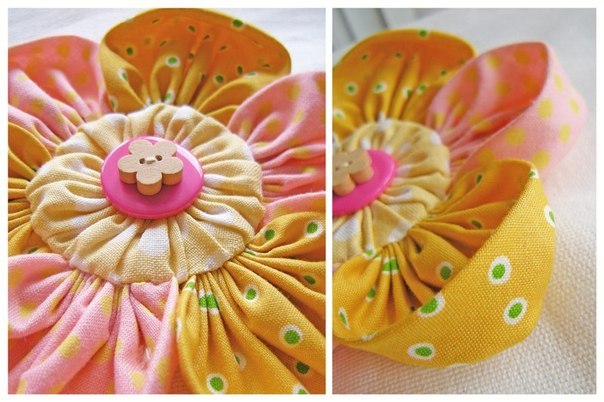 Желаю творческих успехов и креативных решений.
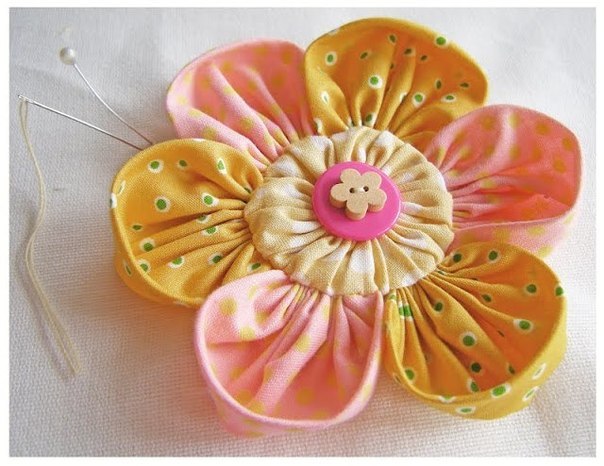 Спасибо за внимание!